G03-H-Slider-Activity-010
Topic 1 | Page 1
Page Title
<write voice over text here>
According to your estimate, what percentage… of…
Drag the slider to your preferred answer and select Submit.
Certainly would have
Not really
Background image ID <>
Submit
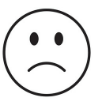 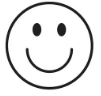 <write voice over text here>
You guessed it right! That’s her; the awesome…

Next Question
Not really…

Next Question
Background image ID <>